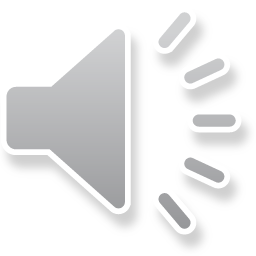 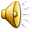 7 «А» класс
2011-2022 гг.
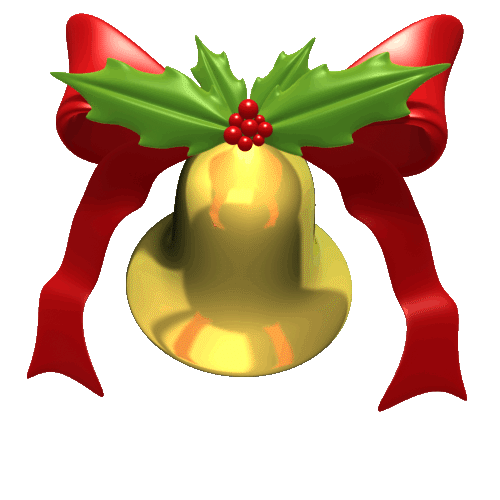 1сентября 2017-2018 уч. года
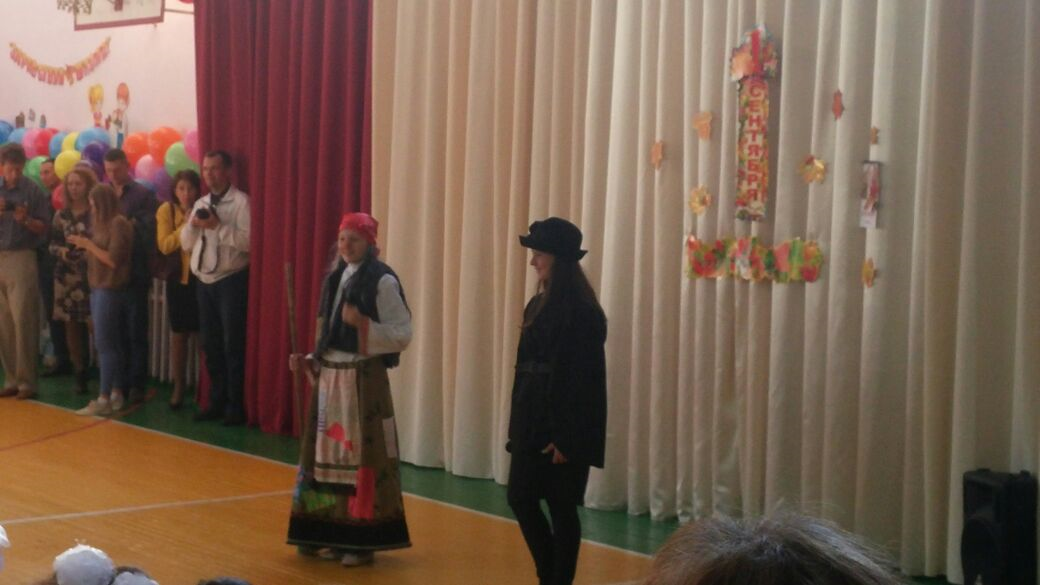 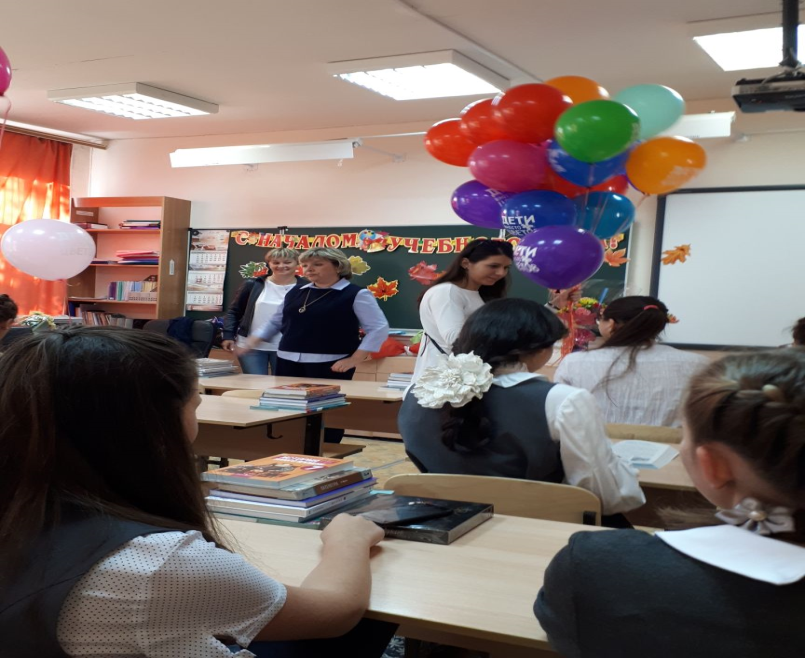 Участники и призёры школьного этапа олимпиад
Муниципальный этап предметных олимпиадНаша гордость
Наша гордость
Катя Глебова
Участвовала во многочисленных городских и    областных соревнованиях по спортивной   аэробике. Обладательница большого количества грамот, медалей и других наград.
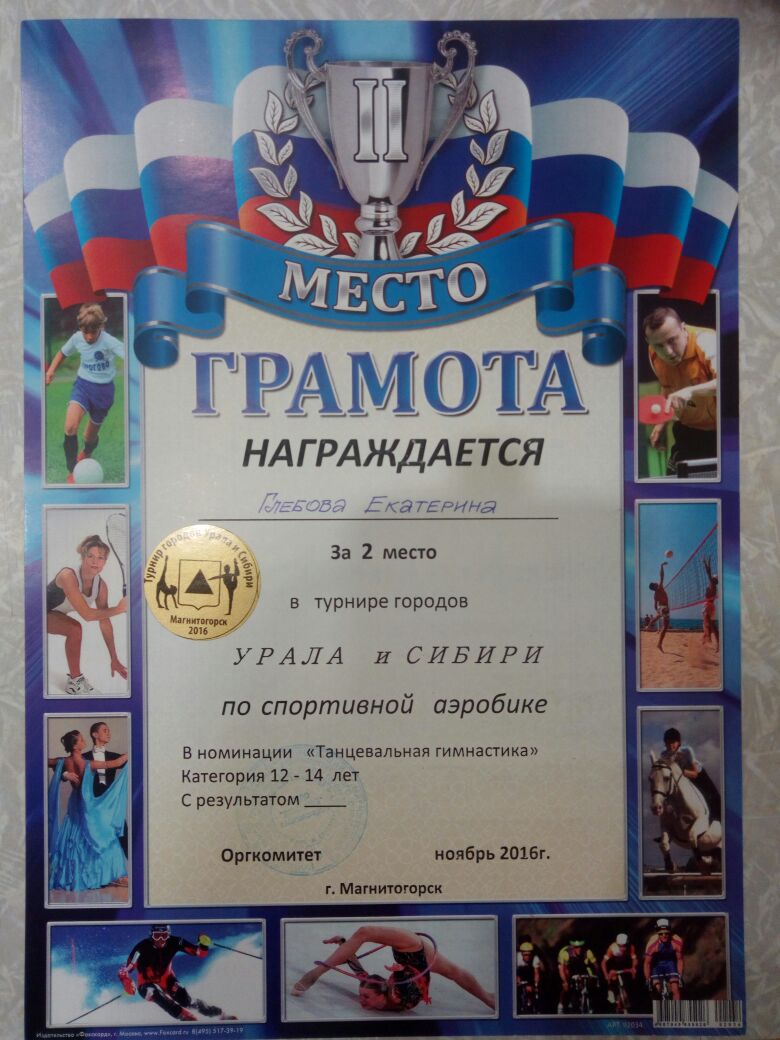 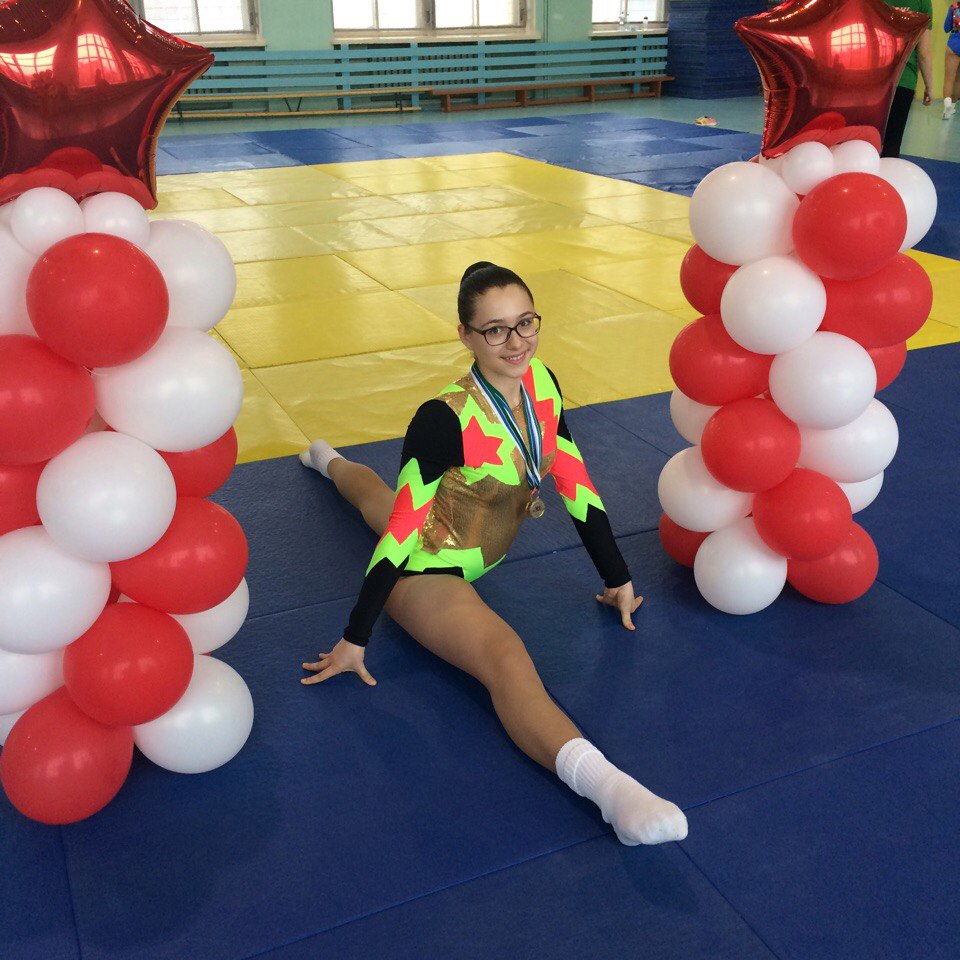 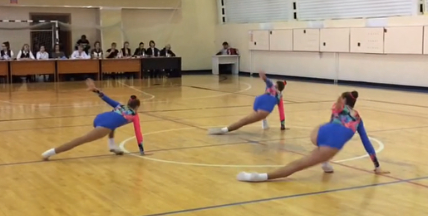 Наша гордость                       Игорь Сухенко
Участник  районных и городских                      соревнований по  плаванию. 
На  его  счету                   многочисленные  победы,  медали и грамоты -  их  количество постоянно                     пополняется.
Наша гордость            Настя Пьянкова
Участвовала   в районных,   городских и международных       конкурсах по фортепиано и вокалу, а  во  всероссийской    олимпиаде по сольфеджио и     заняла 1 место.
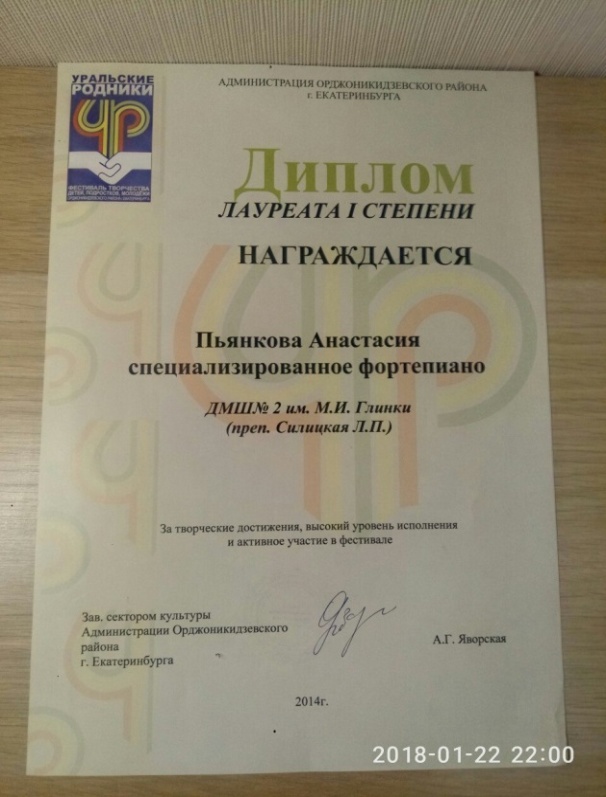 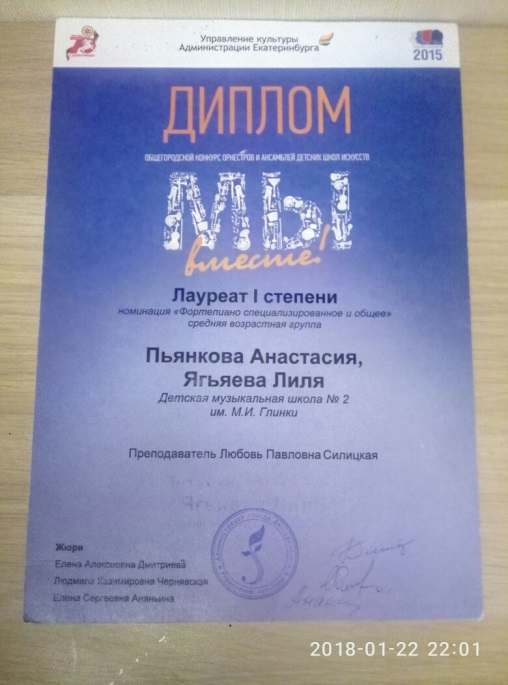 Наша гордостьНикита Доронин
Участвовал в соревнованиях  волейболу. Имеет почетные грамоты,      дипломы и медали.
Мы любим проводить                         время вместе
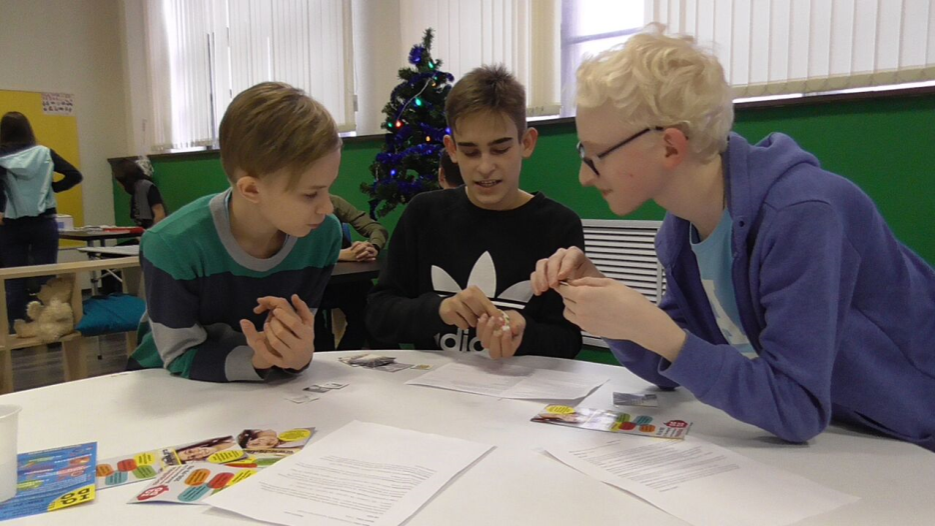 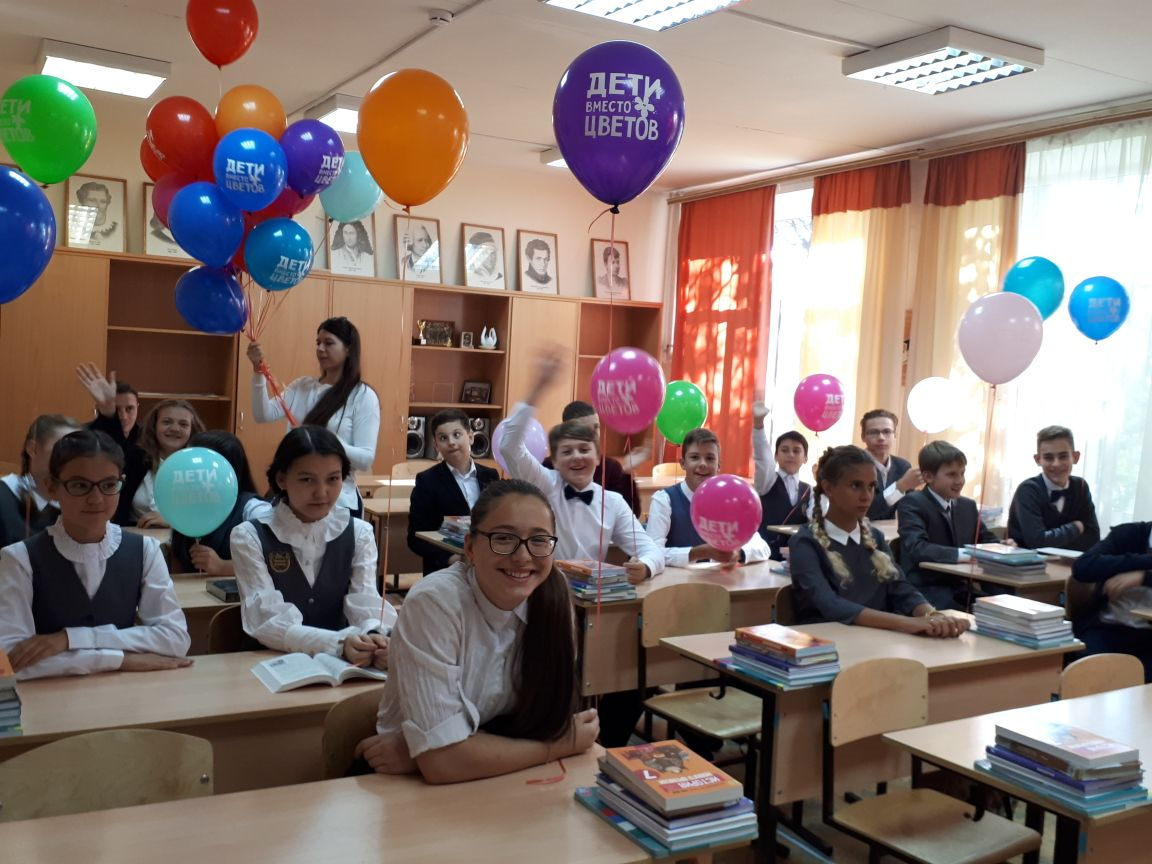 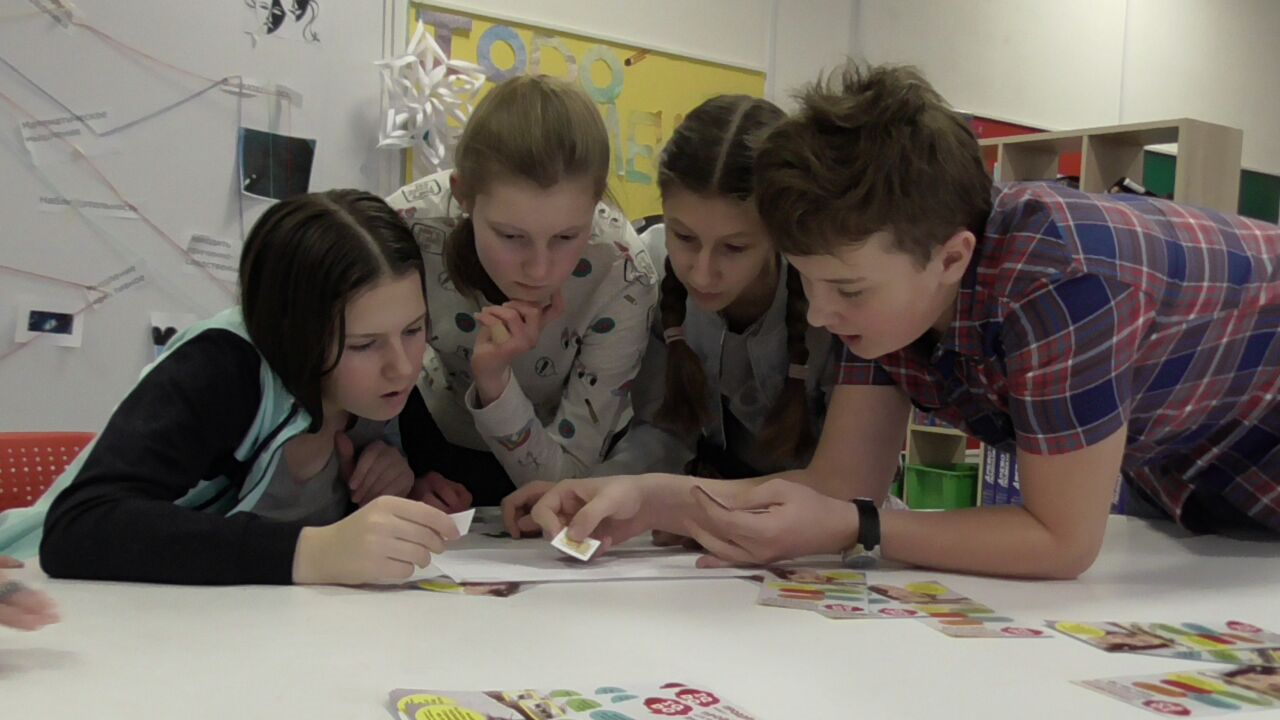 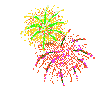 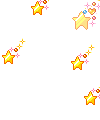 У нас все впереди
Мы вместе!
Смелее вперед!
Все у Нас получится!
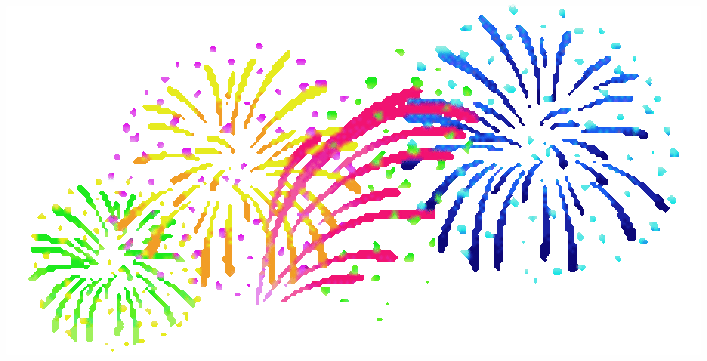 Спасибо за    внимание.